Case study : socio-economic challenges of marine resources
Flower E. Msuya, fmsuya1@gmail.com
Zanzibar Seaweed Cluster Initiative, Chamazi, Dar es Salaam
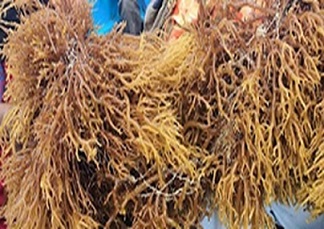 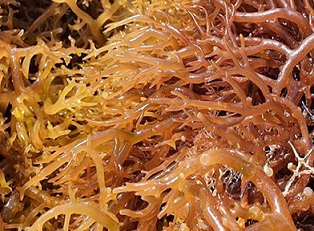 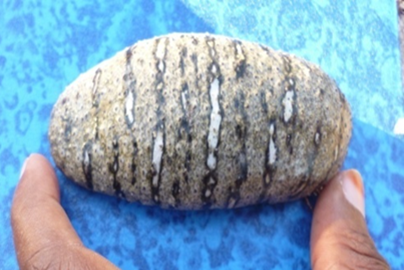 ©F.E. Msuya
©F.E. Msuya
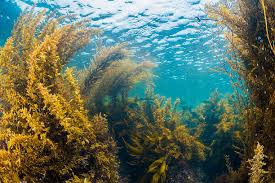 Introduction
Marine Resources include:
Seaweed/algae beds
Seagrass beds
Mangroves
Corals
Fish etc.
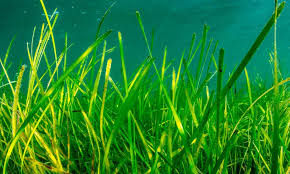 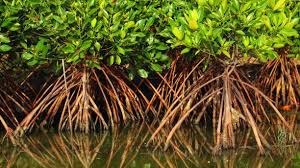 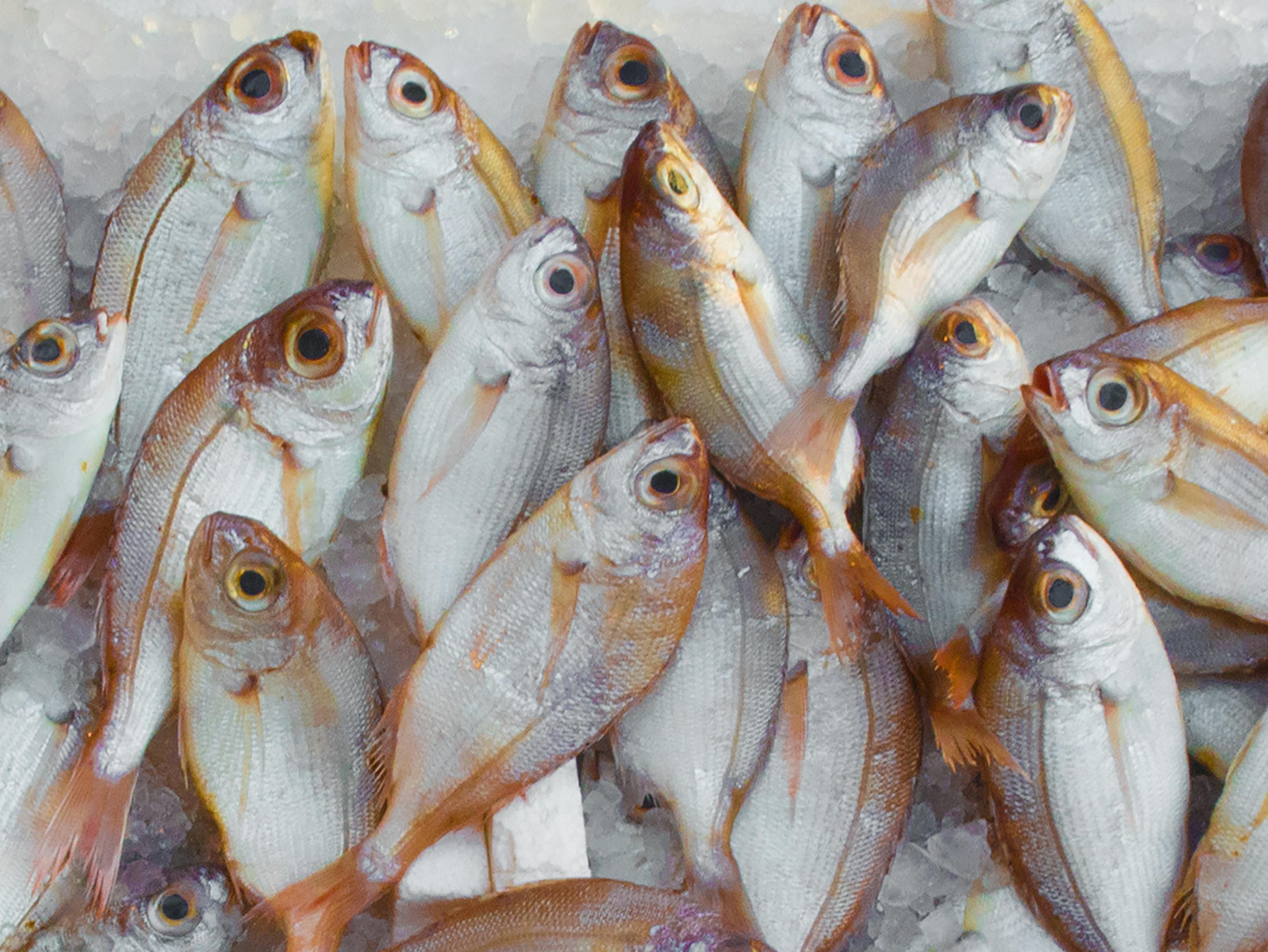 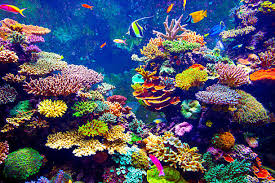 Aquaculture Marine Resources
Aquaculture for communities’ livelihood development:
Seaweed farming and value addition
Finfish
Shellfish
Crabs-mud crabs
Sea cucumbers
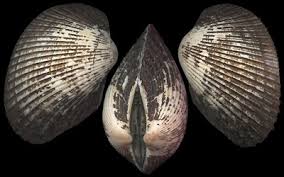 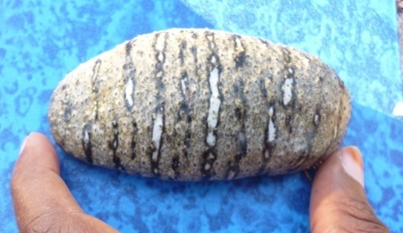 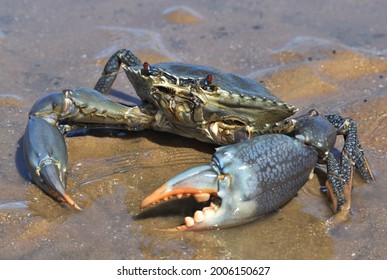 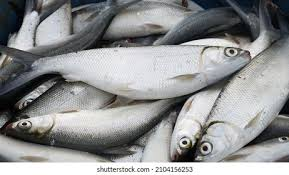 Marine Resources focused in this presentation
Aquaculture-mainly Seaweed farming and value addition
Seaweed cultivation in Tanzania
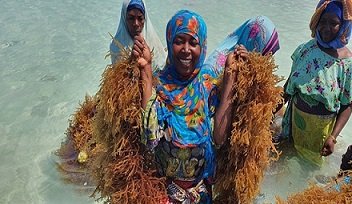 Employs ~30,000 farmers
>80% are women
Production >30,000 t (DW) annually (2024)
Proved important livelihood activity
©F.E. Msuya
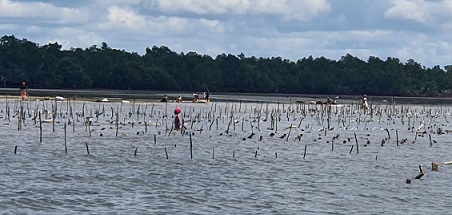 ©F.E. Msuya
The seaweed farming and export setup
France
USA
Multinational companies
Denmark
Spain
China
Chile
Local/sister companies
ZANEA
C-Weed Mwani
Ledo Biashara
ZASCOL
ZanQUE
Zanzibar Shell
Sell in villages
INOVO Co. Ltd
Hill Seaweed
Farmers
Red seaweed cultivation
Spinosum, US$ 0.25/kg
Cottonii, US$ 0.5$/kg
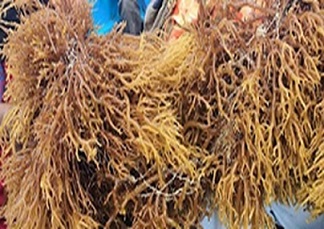 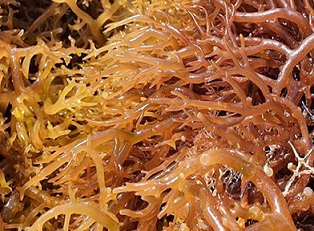 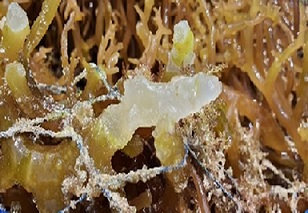 Challenges/Climate change
Increasing seawater temperature (31 - 38 0C)
Diseases & pests=ice-ice, epiphytes
©F.E. Msuya
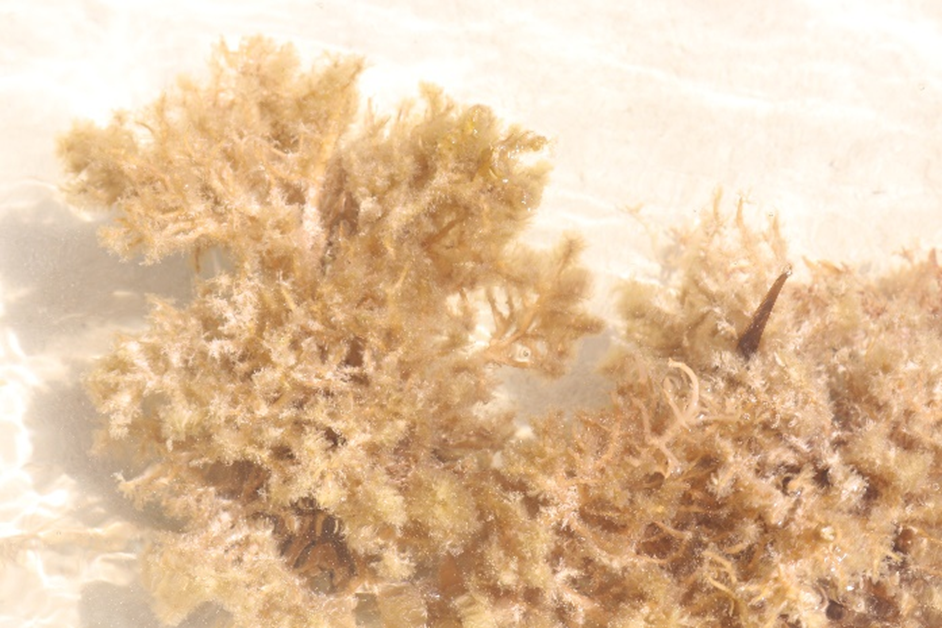 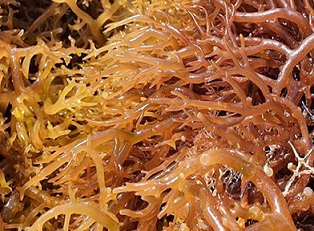 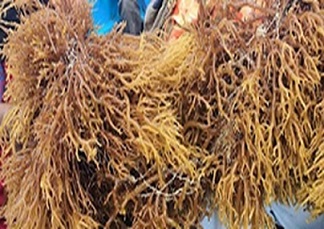 ©F.E. Msuya
©F.E. Msuya
©F.E. Msuya
Results in: -Declining Production-Higher valued Cottonii not growing =lower income
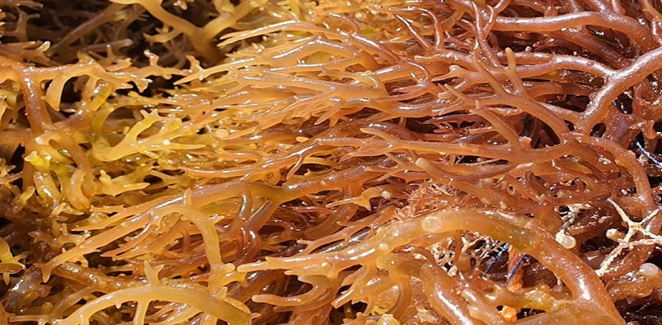 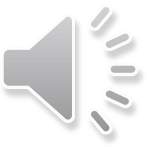 ©F.E. Msuya
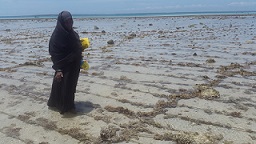 Results in: -Some farmers stopping-Farming = seasonal stop of 3 months of not farming during hot seasons
©F.E. Msuya
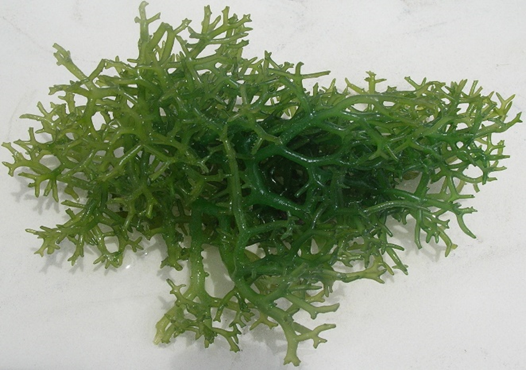 Challenges
Seed supply-Farmers lack seed after bad season

Seed supply- Nurseries? Tissue culture?
©F.E. Msuya
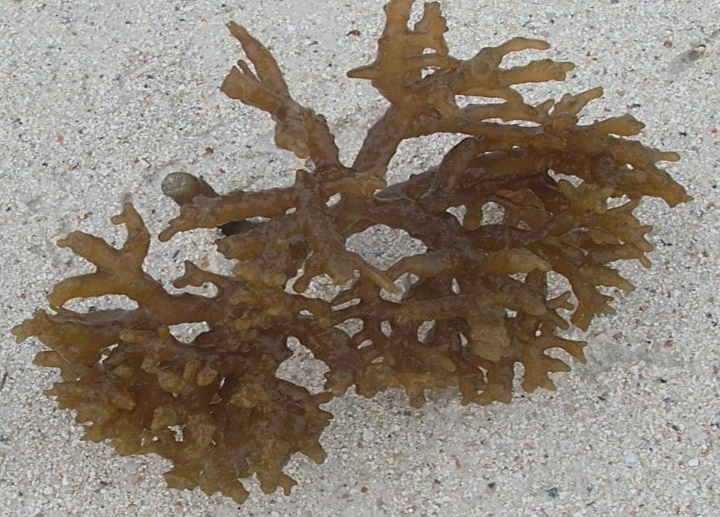 ©F.E. Msuya
Challenges -Farming technologies
-Traditional method-off-bottom
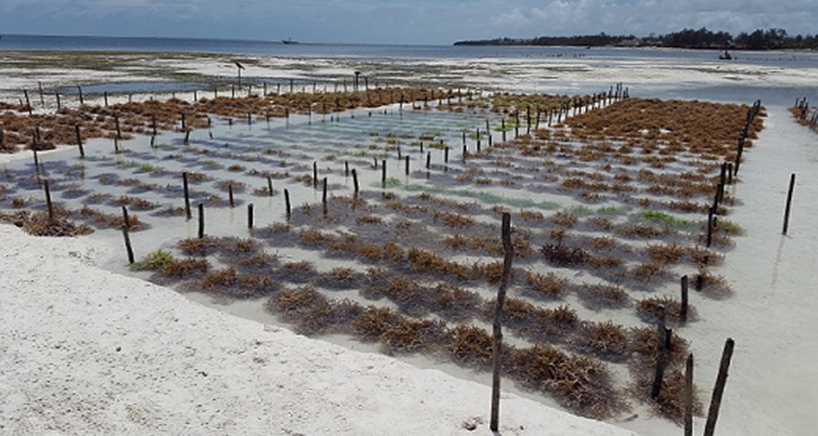 Becoming suboptimal with time
©F.E. Msuya
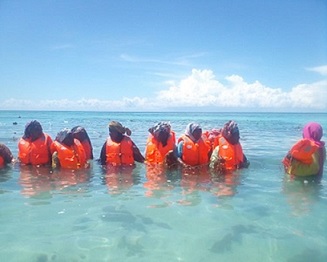 INTERVENTIONS
Farming technologies
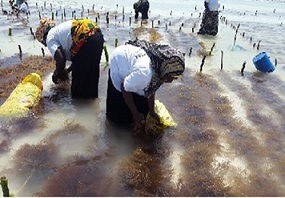 ©F.E. Msuya
Deep (2-6m at low tides)
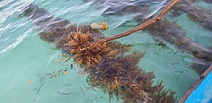 ©F.E. Msuya
©F.E. Msuya
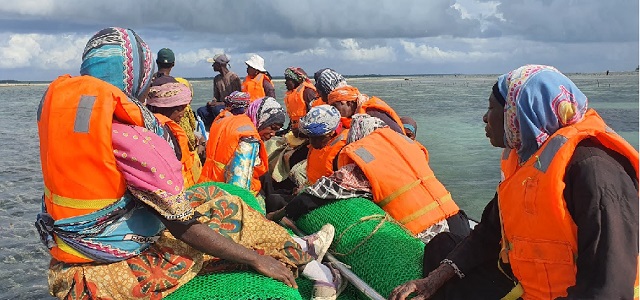 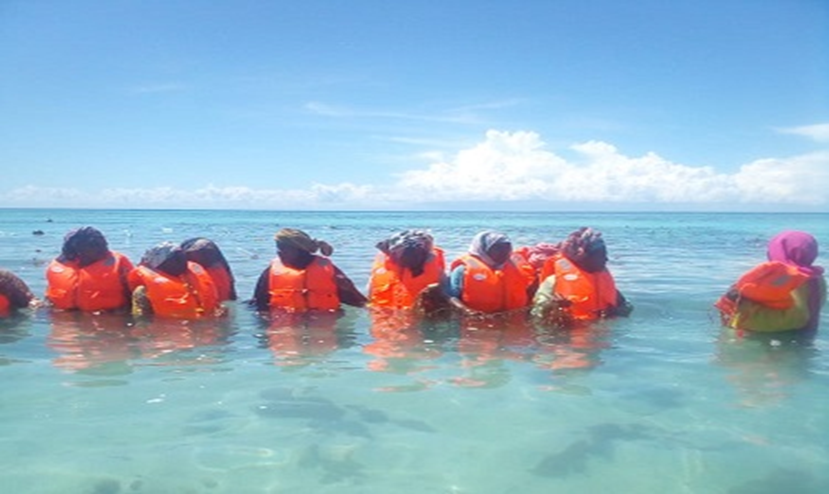 But with challenges!
©F.E. Msuya
©F.E. Msuya
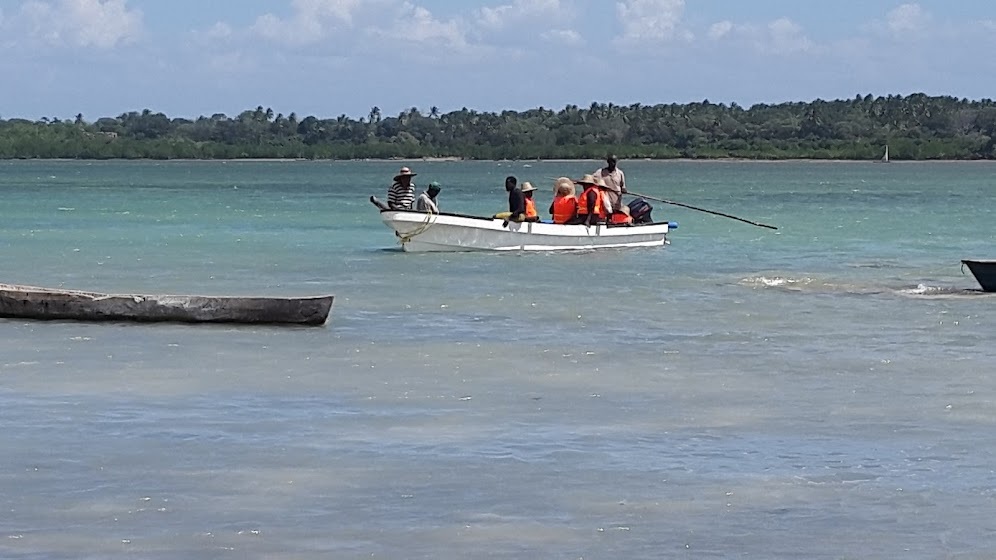 Challenges faced-Deep water farming:
Women cannot swim=Swimming lessons ongoing & needed
Do not own boats needed to reach deep waters
©F.E. Msuya
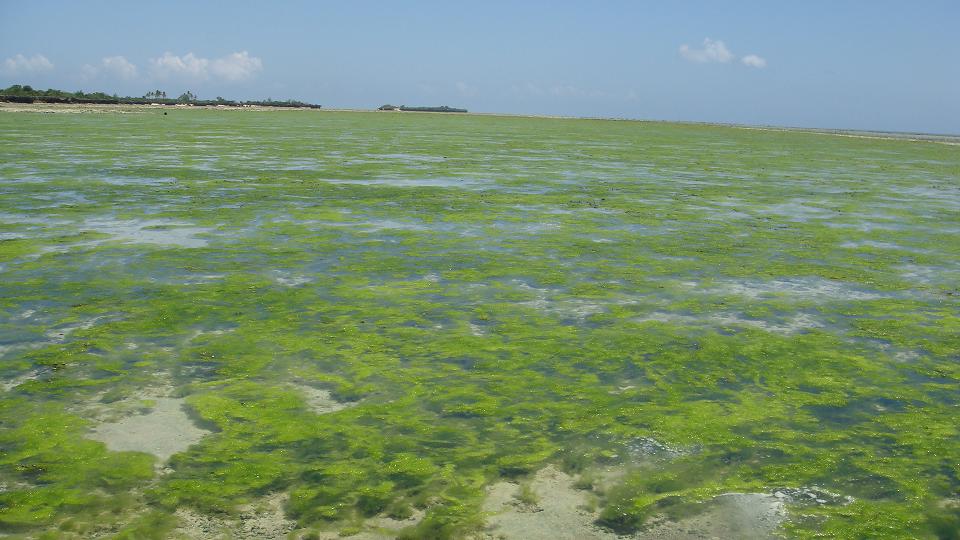 Challenges
Fouling
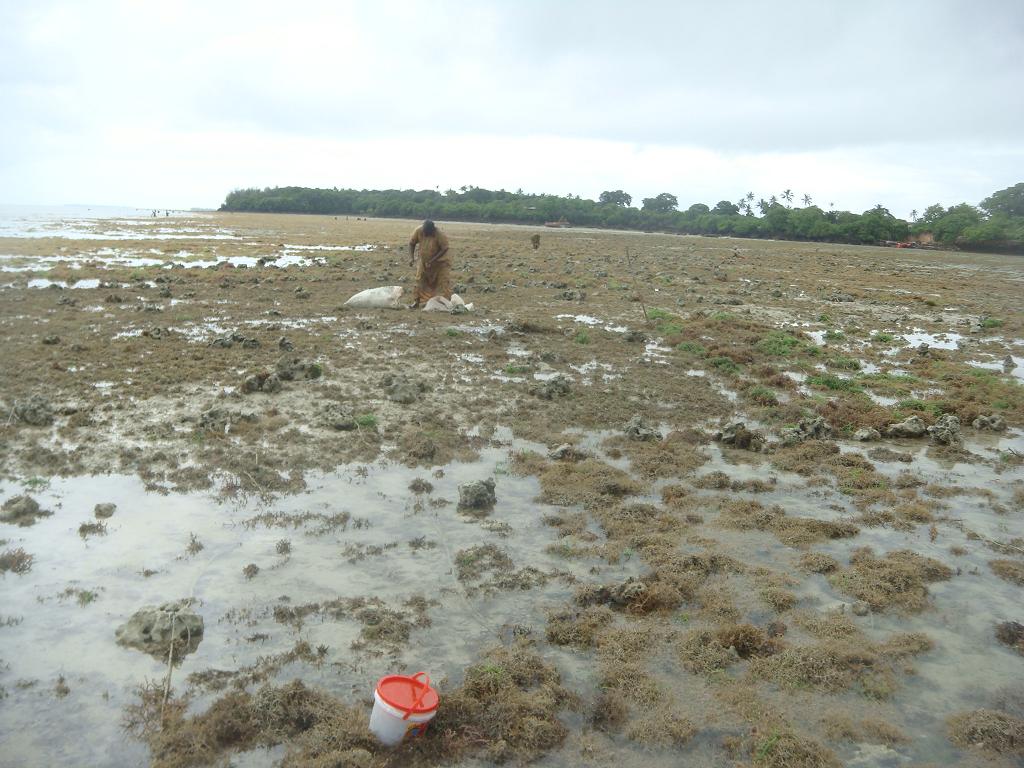 ©F.E. Msuya
©F.E. Msuya
Challenges
High post harvest losses-during rainy seasons
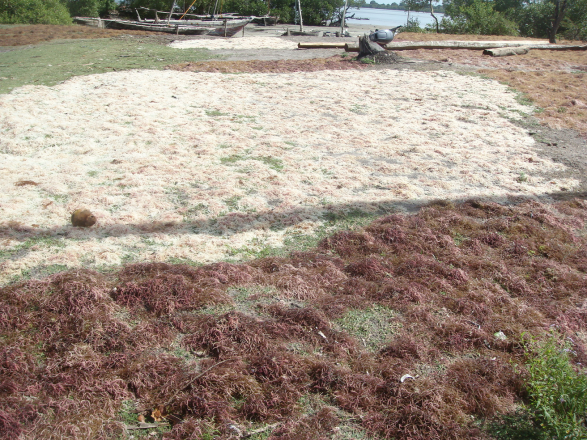 ©F.E. Msuya
Value Addition-2006
Tanzania started making seaweed products in 2006 under Seaweed Cluster (ZaSCI)
One group in 2006 with 21 members 
Now 60+ groups with 700+ processors
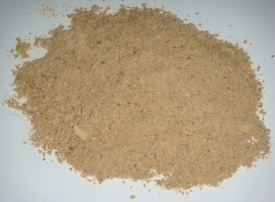 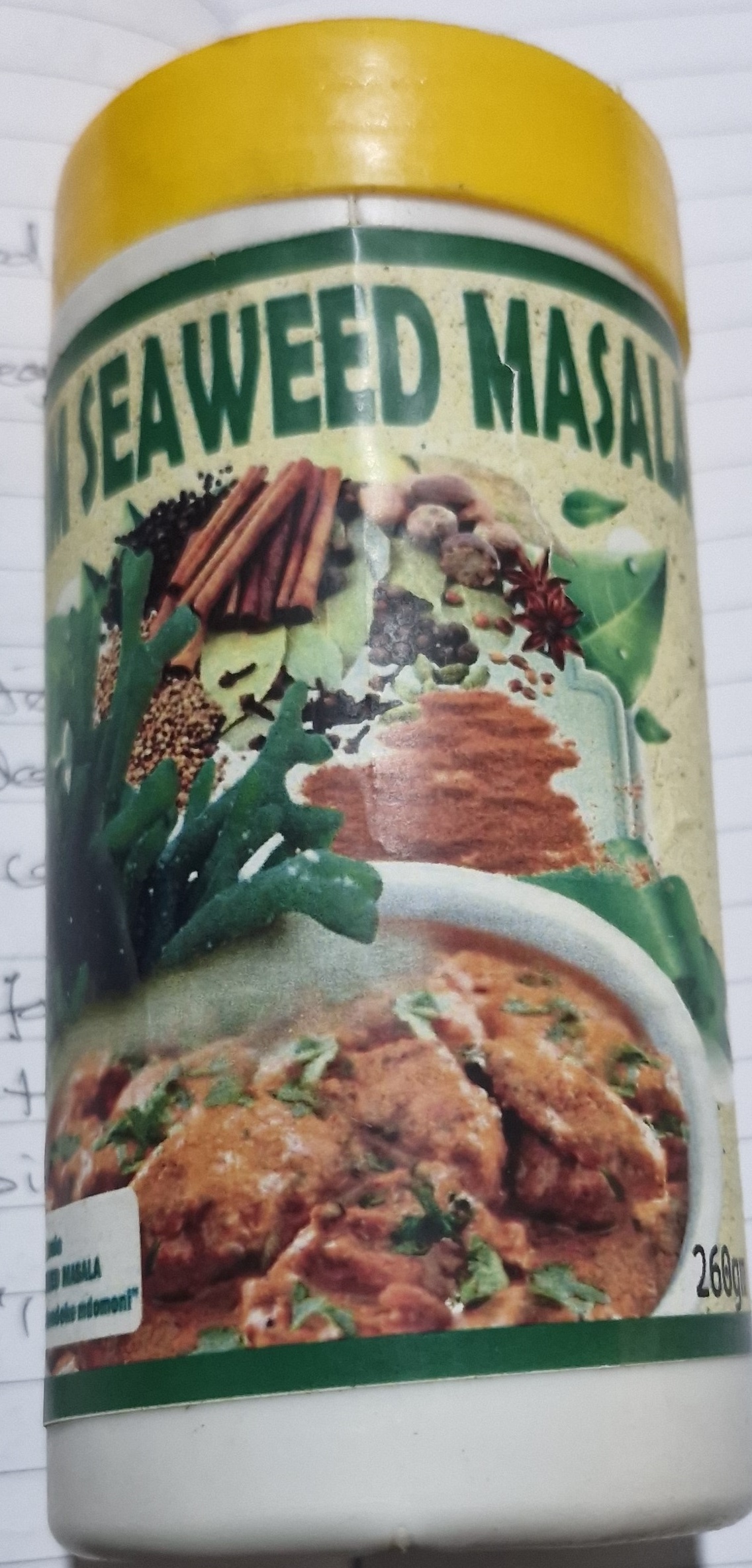 ©F.E. Msuya
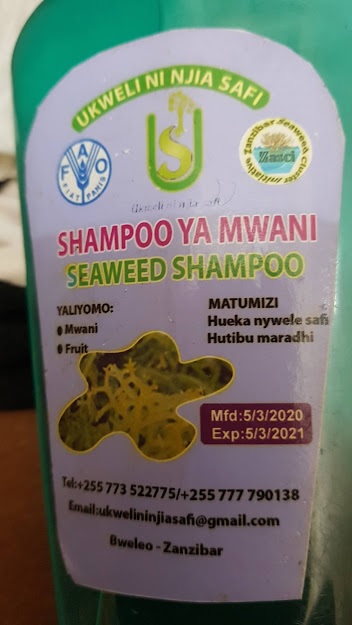 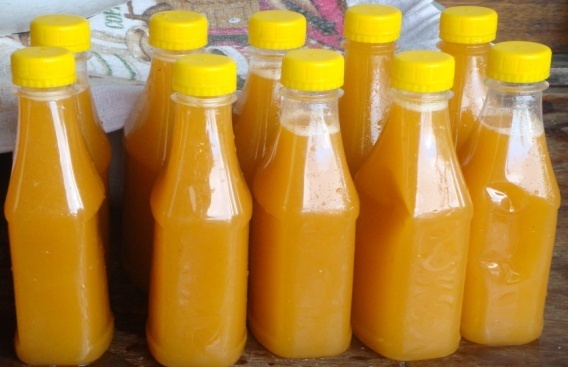 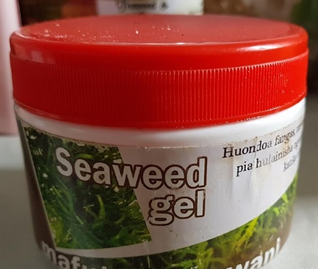 ©F.E. Msuya
©F.E. Msuya
©F.E. Msuya
Value Addition
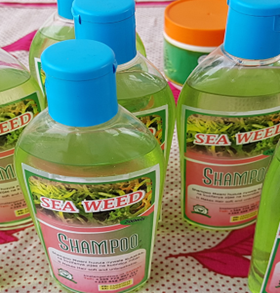 CONSUMPTION/SALES FOR FOOD/HEALTH ISSUES
CONSUMPTION/SALES FOR FOOD/HEALTH ISSUES
SELLER
Processing Factories-higher prices
CUSTOMERS
©F.E. Msuya
NGOs
INT. ORGANISATIONS
GOVT. PROJECTS
SEAWEED PRODUCTS (US$ 0.6-20)
FARMER
WET SEAWEED
EXPORTER
EXPORT
DRY SEAWEED
(US$ 0.3)
BUYER/
EXPORTER
SHELLFISH FOOD
LOCAL EXPORTER
(Higher price to farmers)
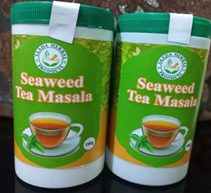 ©F.E. Msuya
©F.E. Msuya
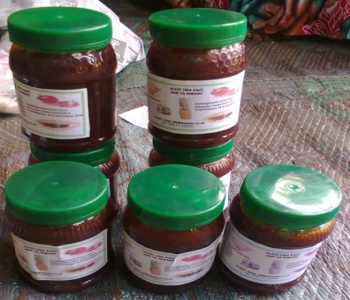 Challenges
Limited packaging materials-supply
Expensive packaging materials
Manual mixing-not uniform
Poor product finishing
Limited markets-exhibitions, tourists
No premise to work together
Still exporting ~98% of seaweed
©F.E. Msuya
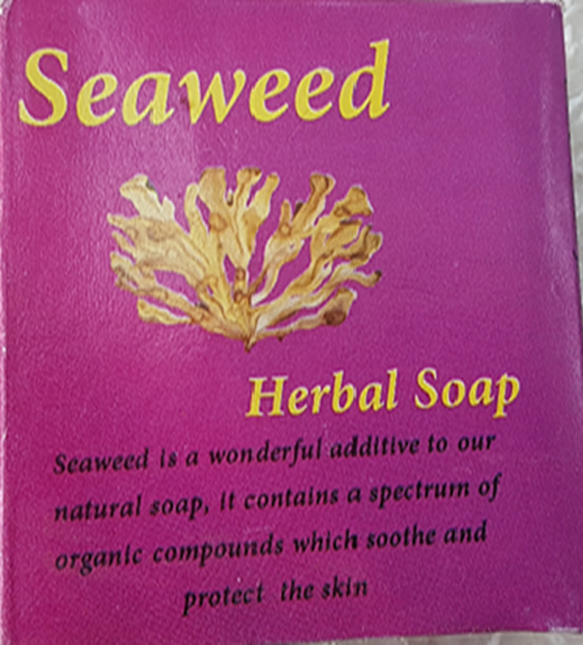 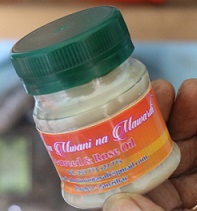 ©F.E. Msuya
©F.E. Msuya
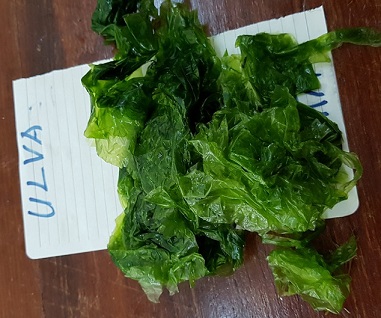 Challenge-Limited Research on other species to domesticate
Ulva spp.
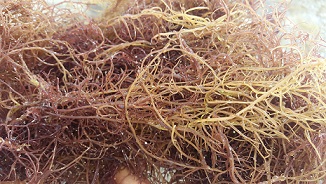 ©F.E. Msuya
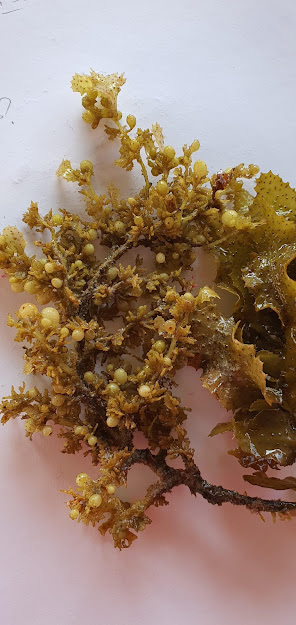 Sargassum
©F.E. Msuya
Gracilaria (Gracilariopsis)
©F.E. Msuya
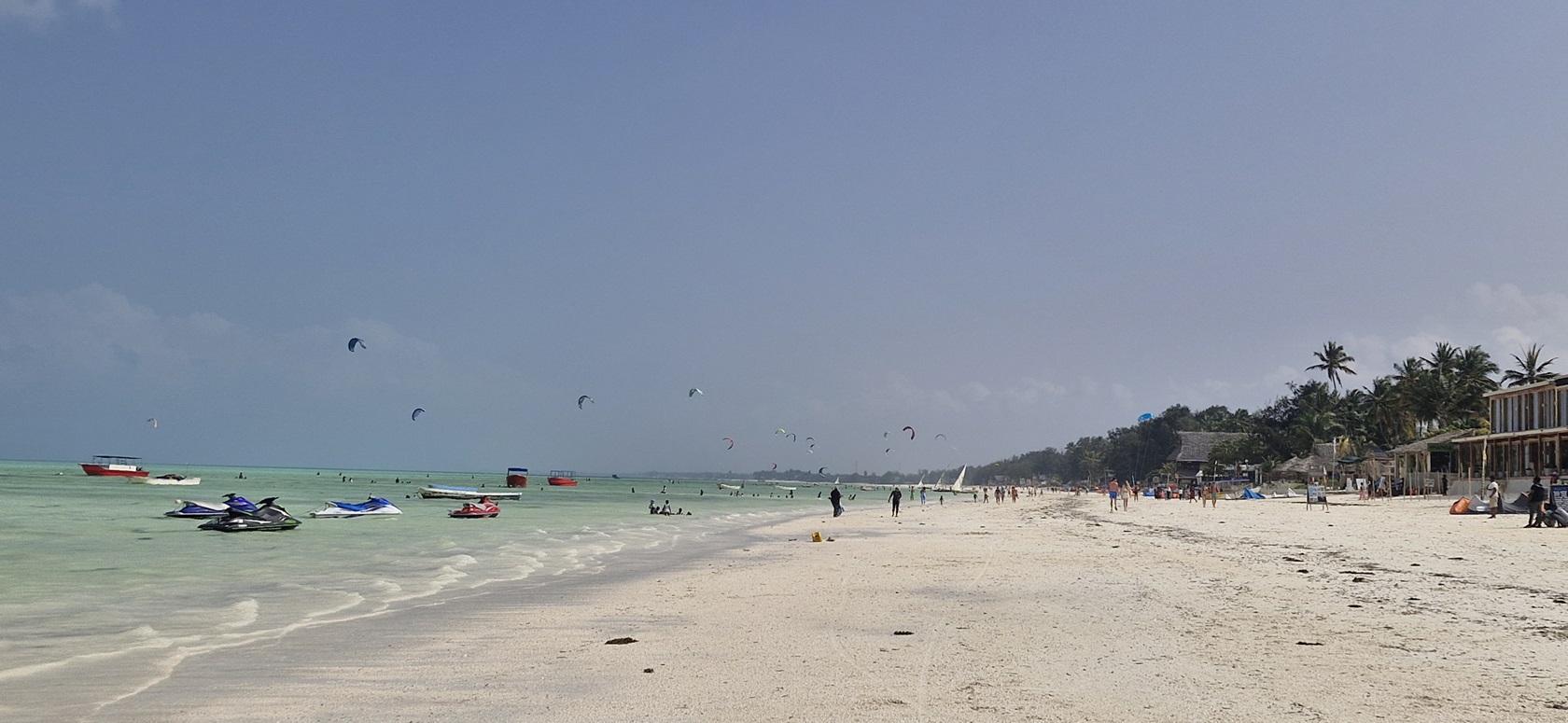 Challenges
Conflict between resource users-seaweed and tourism, fishing
Kites landing
No drying places
No passages
Dirty water
Cutting of ropes
©F.E. Msuya
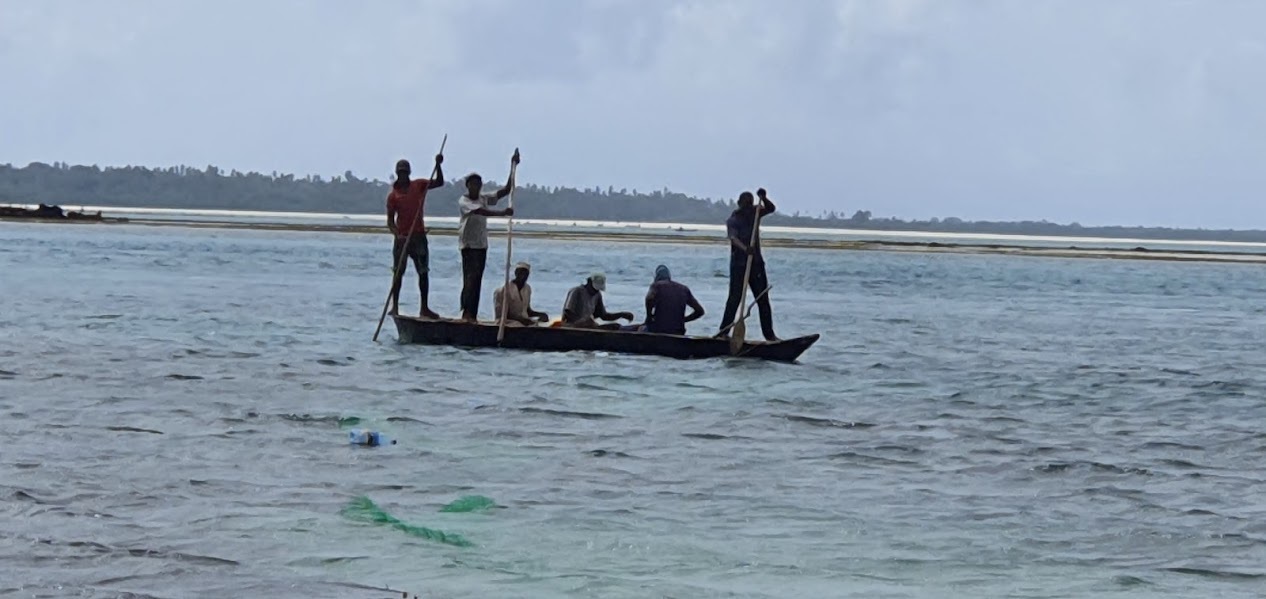 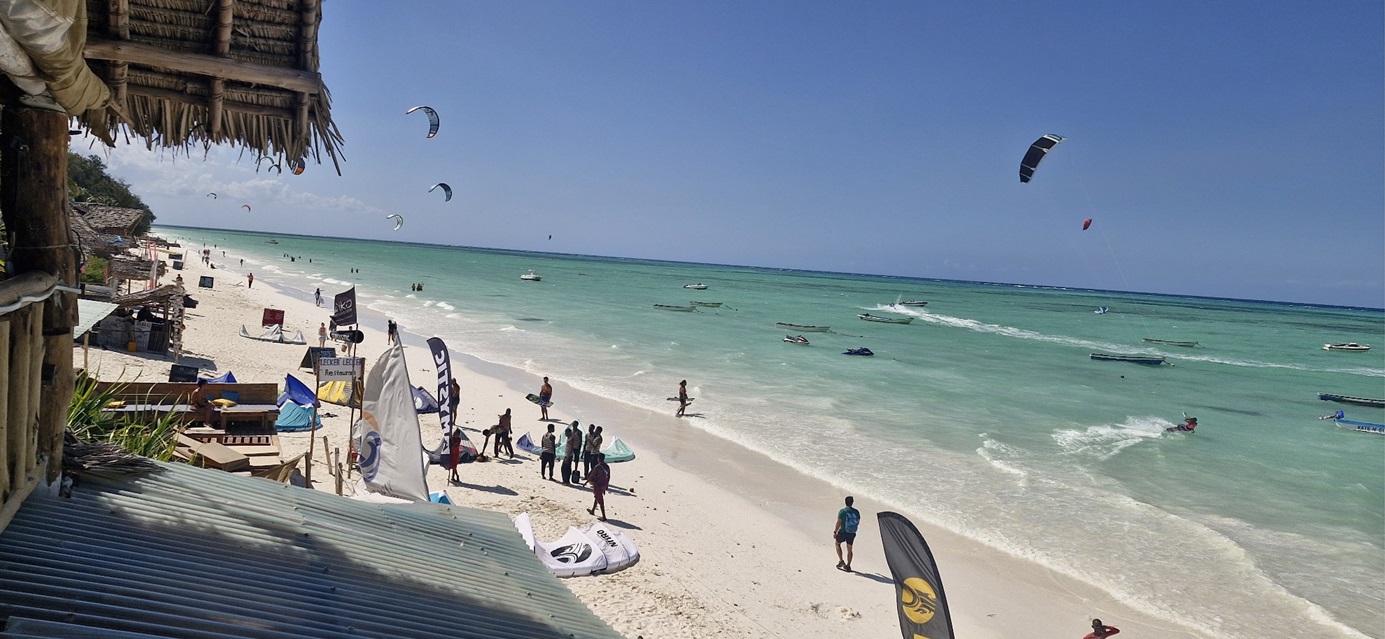 ©F.E. Msuya
©F.E. Msuya
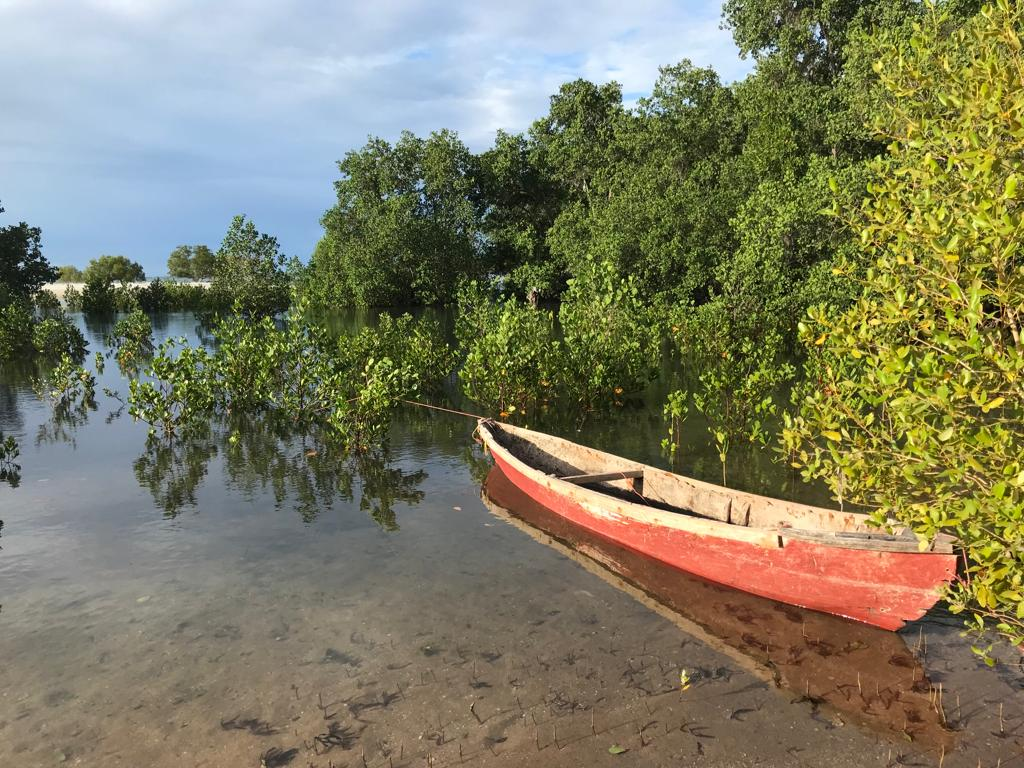 Challenges
Use of mangrove pegs? 
Banned
Farmers send people to help cut pegs from coastal tree forest-sometimes timing is hard, may not be available
Tree nurseries?
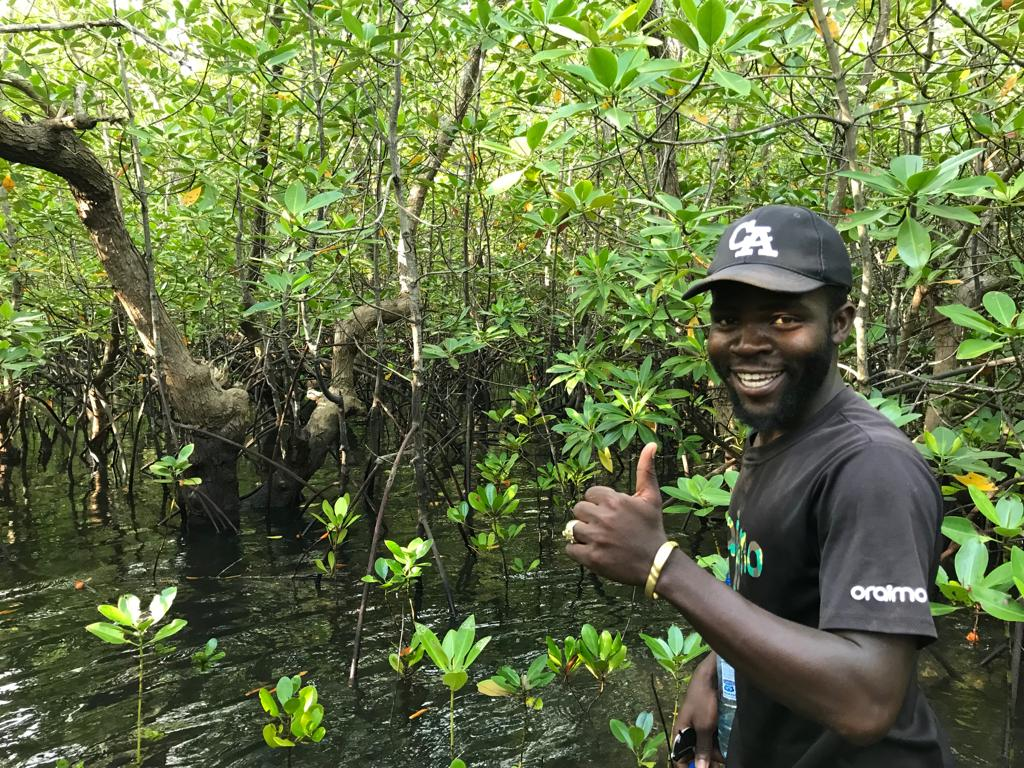 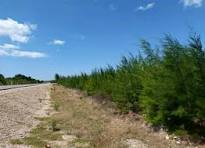 ©F.E. Msuya
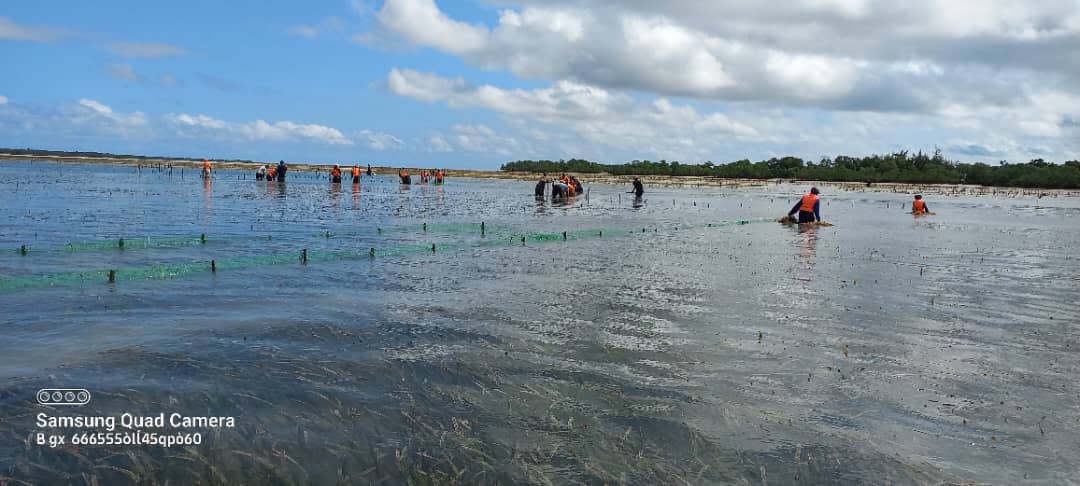 Challenges
Other aquaculture: 
lack of fingerlings
Theft-Sea cucumber
land shortage
High mortality during heavy rains-low salinity
©F.E. Msuya
Challenges
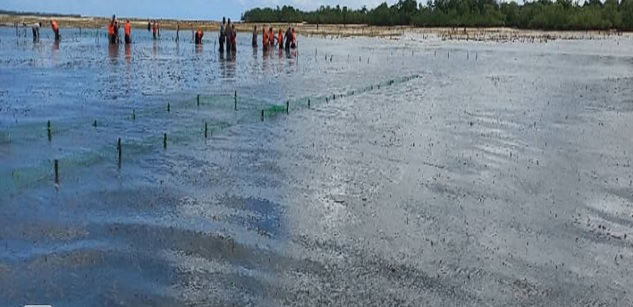 Promote Integrated Multi-Trophic Aquaculture (IMTA) 
Seaweed-sea cucumber*
Seaweed-milkfish  


Challenge-Theft*
©F.E. Msuya
Asante sana!Thank you very much!
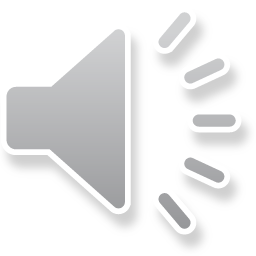